ＳＮＳでどのようなものが発信されているか
沖電気に働くすべての仲間に「電子ビラ（twitter）」を‼
インターネット事業団・飯島信吾　　　　
2019.11.23　浦和にて
【序】　私がやってきたこと
1948年2月、東京・浅草生まれ。1970年代初頭から労働旬報社編集部（『なにをみつめて翔ぶのか』など）、

その後シーアンドシー出版設立。この間、単行本100点以上、市民生協の生活文化情報誌、日本生協連医療部会の医療・健康雑誌、医療生協さいたまの医療・健康新聞、労働者協同組合雑誌など、チームを組んで仕事。現在インターネット事業団主宰。

現代労働組合研究会のサイト、「業種別職種別ユニオン運動」研究会の運営委員・ＨＰを制作。「沖電気争議の記録のページ」編集。
twitterのTOP画面（ＰＣの場合）
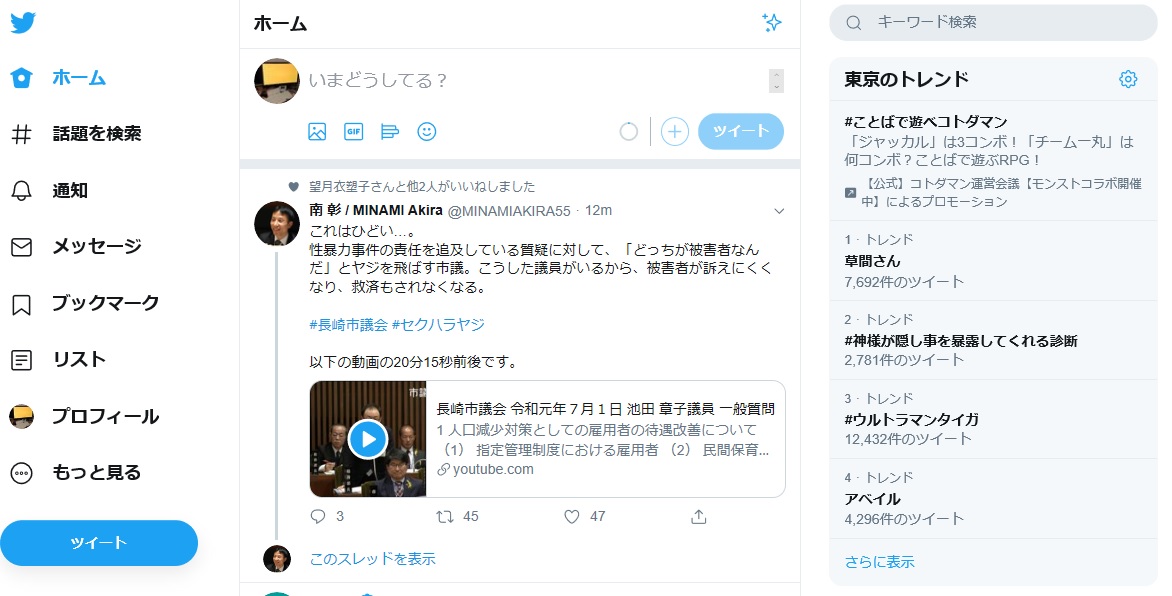 twitterのTOP画面（スマホの場合）
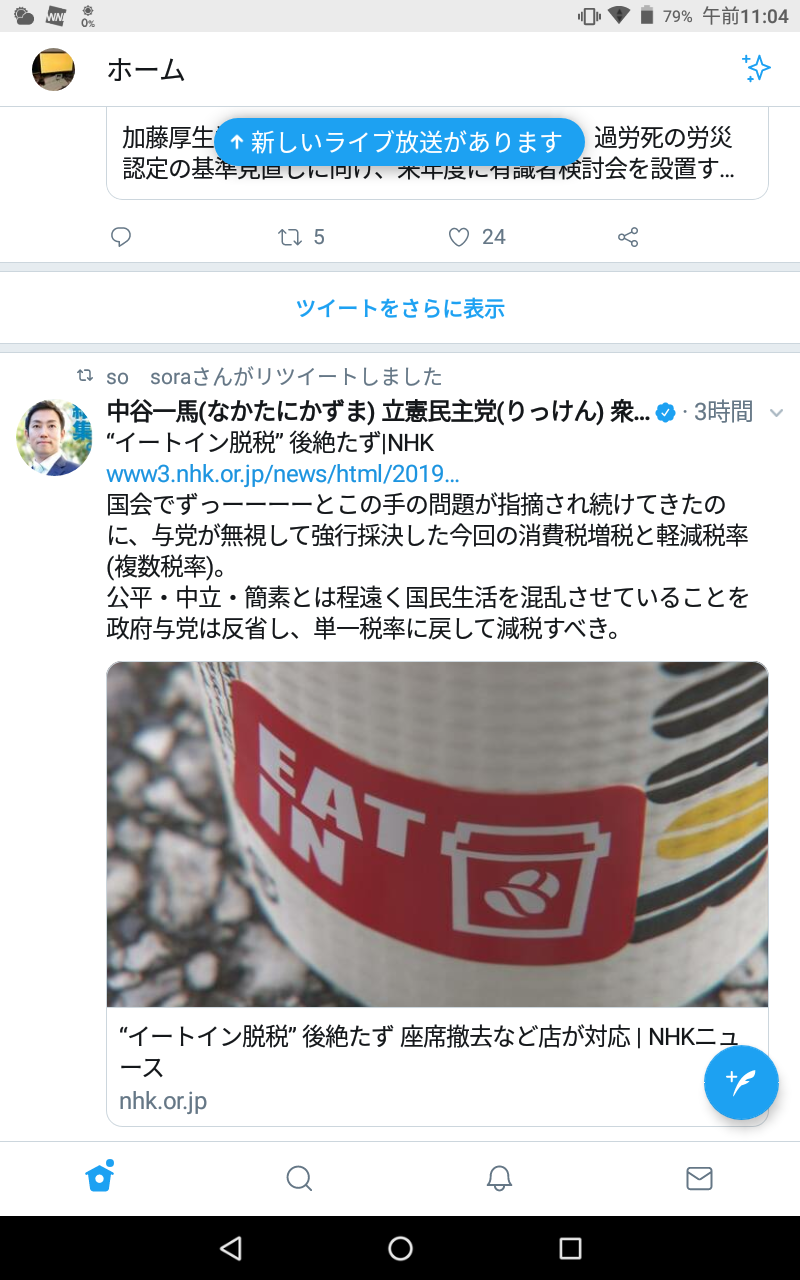 twitterの実例での発信　1
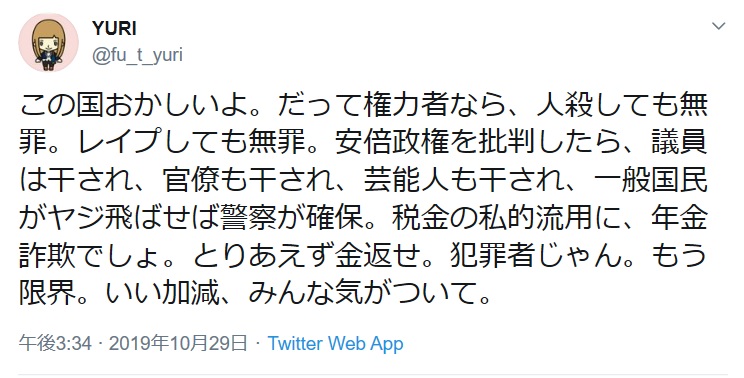 twitterの実例での発信　2
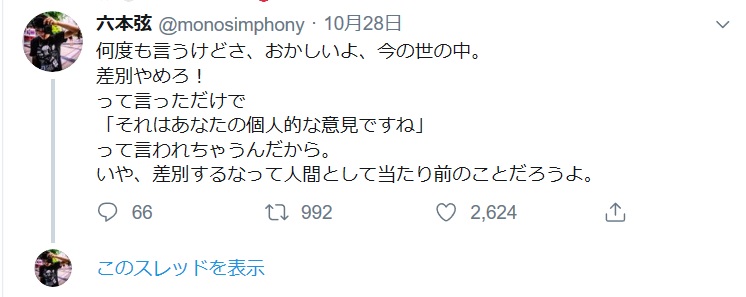 twitterの実例での発信　3
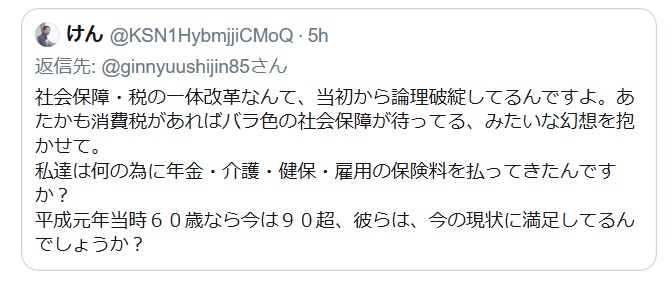 twitterの実例での発信　4
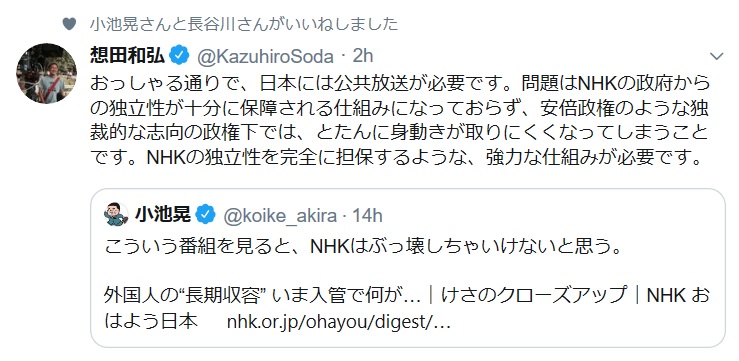 twitterの実例での発信　5
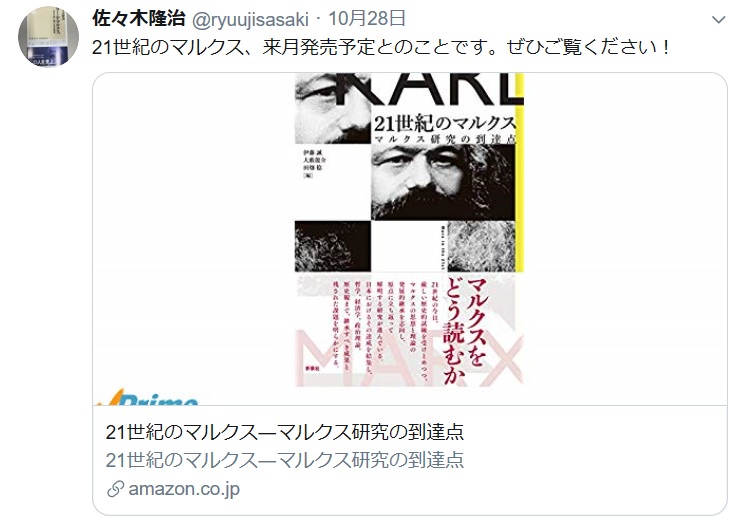 twitterの実例での発信　6
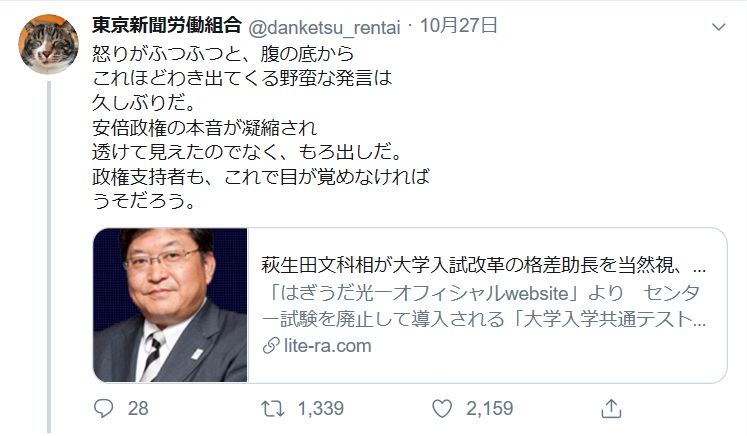 twitterの実例での発信　7
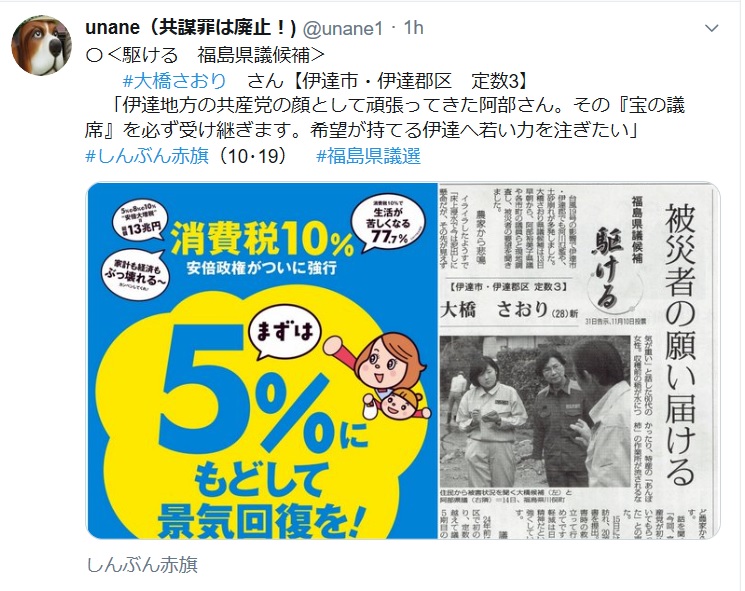 twitterの実例での発信　8
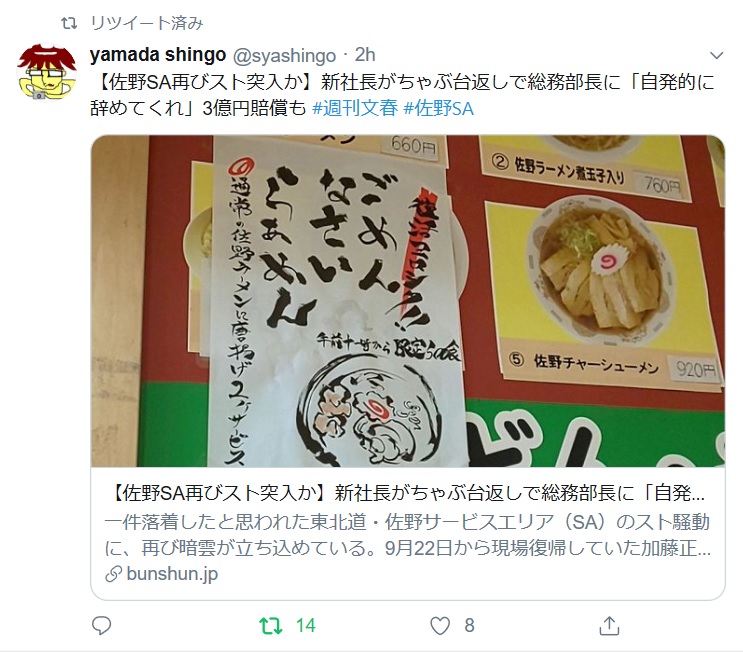 twitterの実例での発信　9
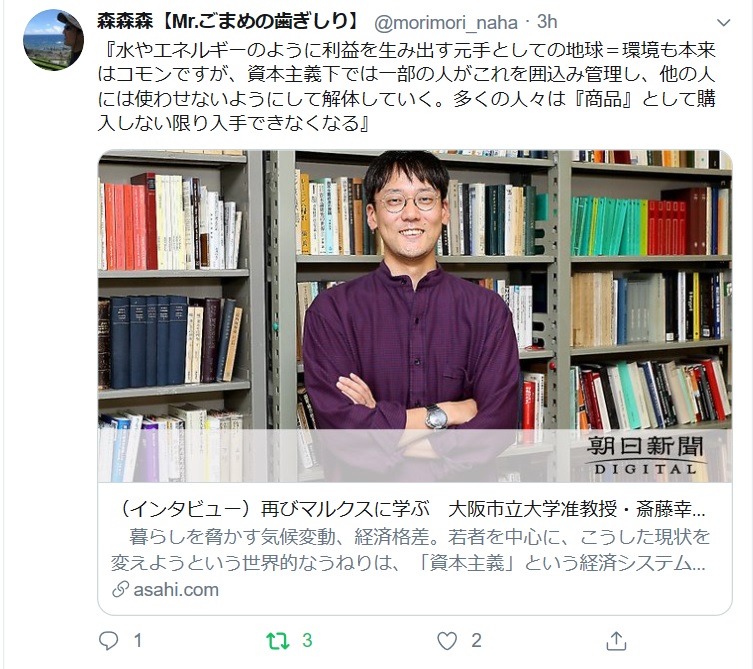 twitterの実例でキーワード・「沖電気」の発信　10
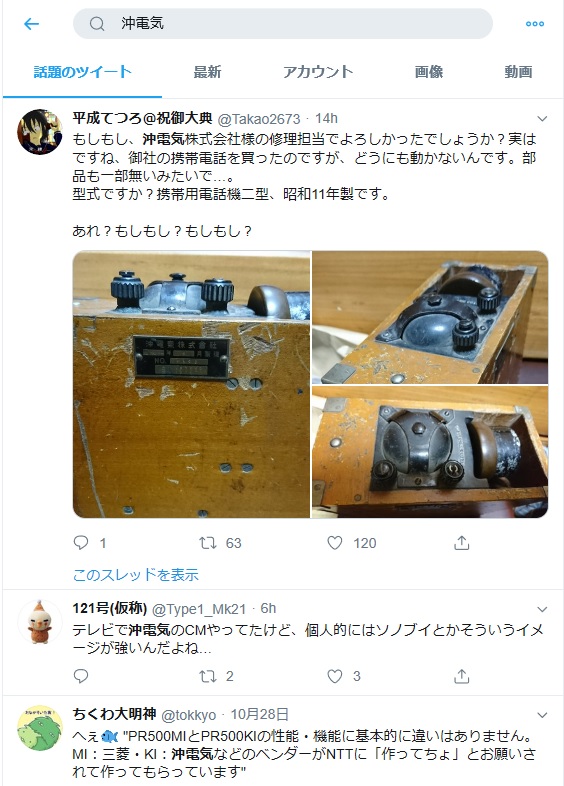 twitterの実例でのキーワード・「沖電気争議」の発信　11
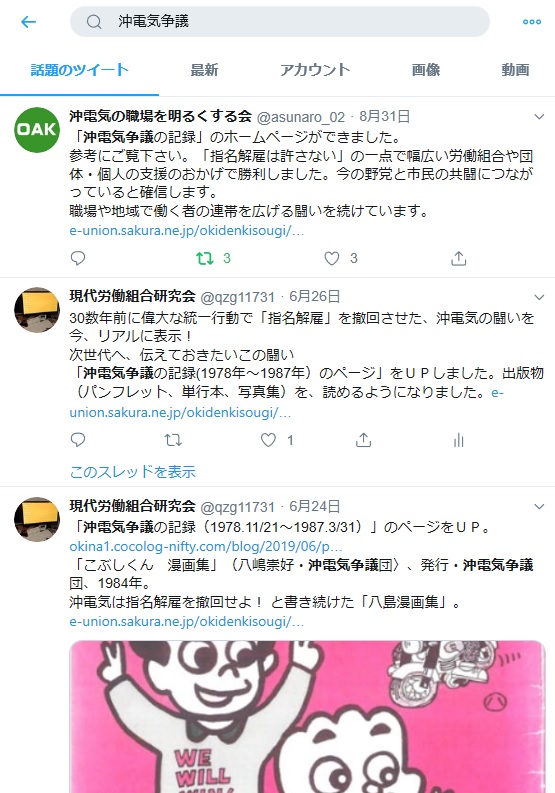 FacebookのTOP画面（ＰＣの場合）
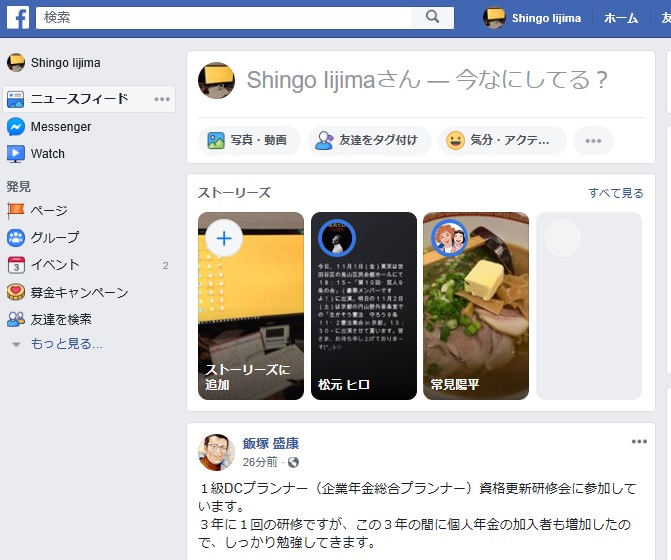 FacebookのTOP画面（スマホの場合）
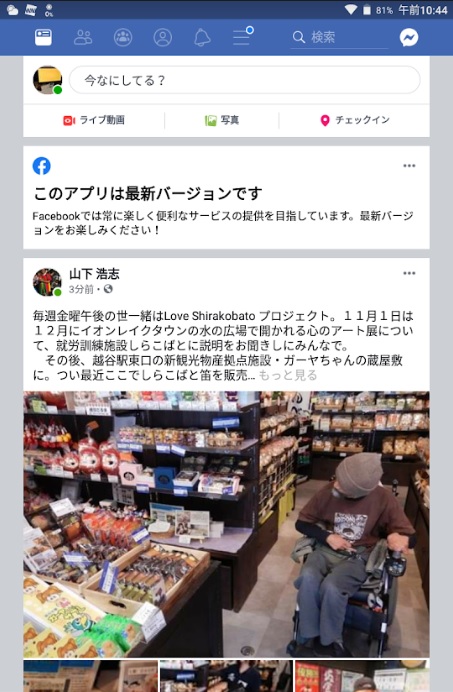 Facebookの実例での発信　1
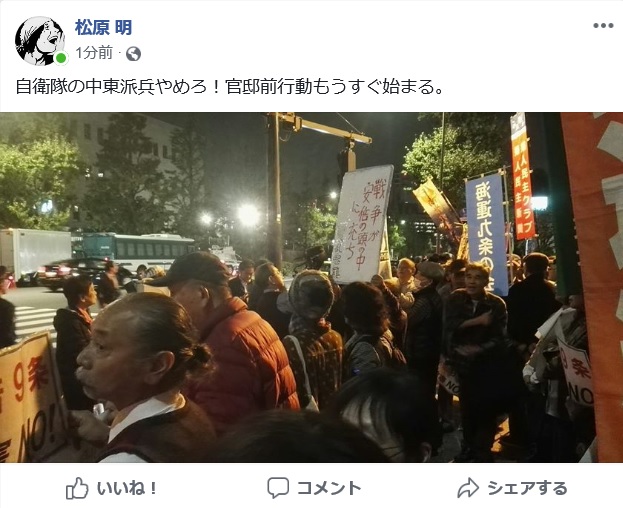 Facebookの実例での発信　2
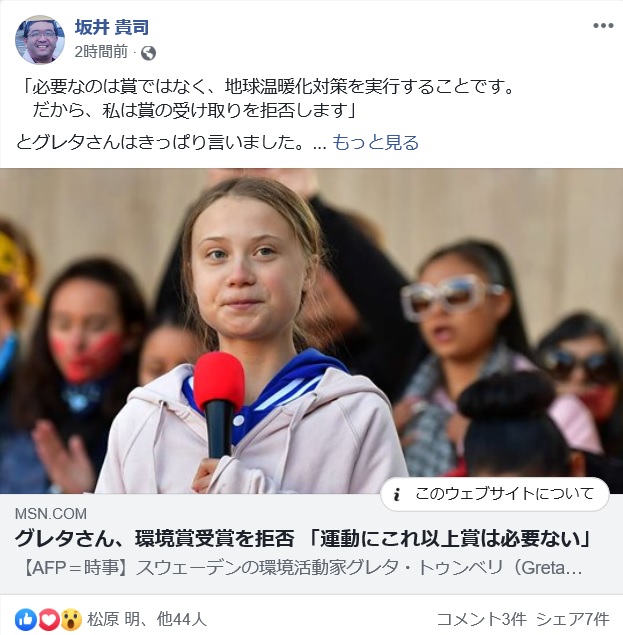 Facebookの実例での発信　3
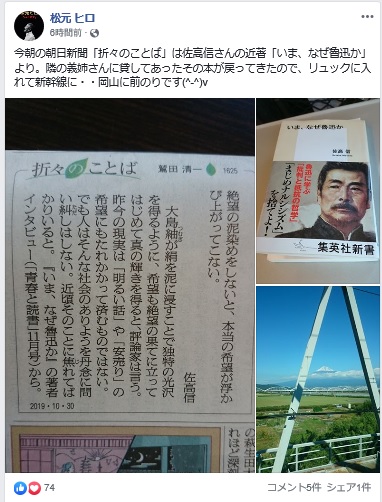 Facebookの実例での発信　4
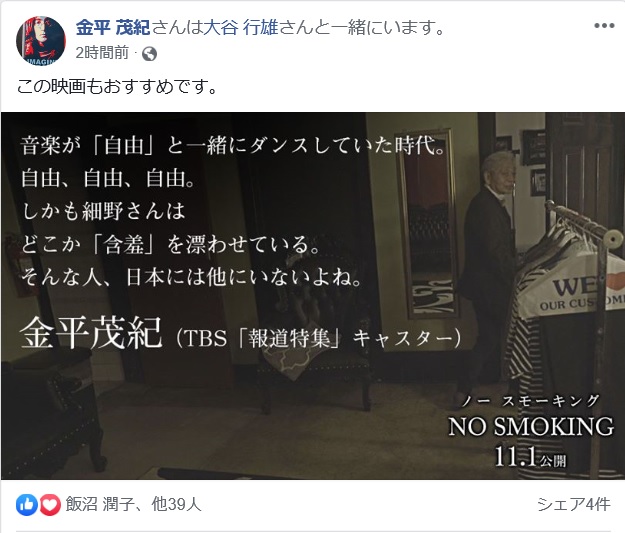 Facebookの実例での発信　5
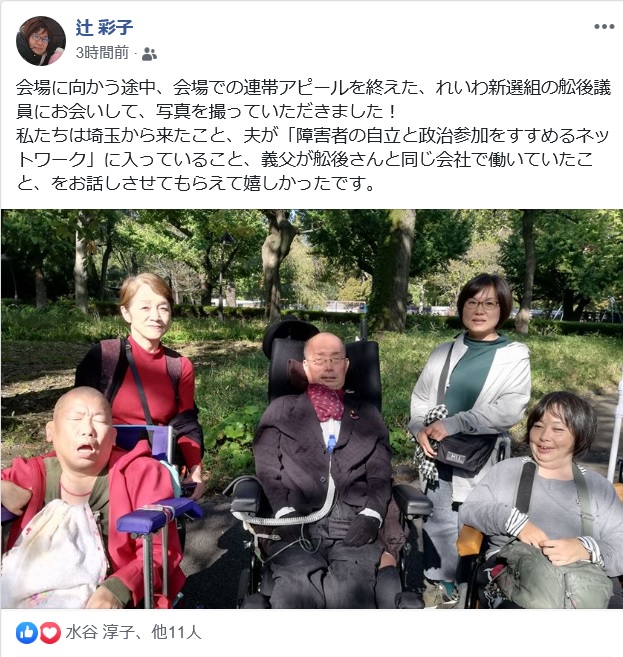 Facebookの実例での発信　6
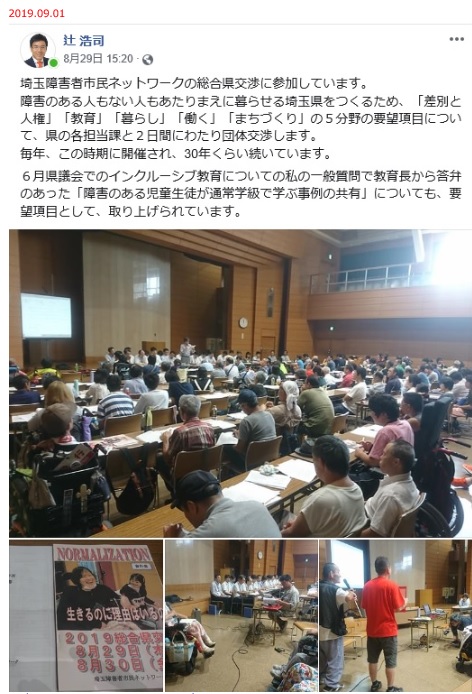 Facebookの実例での発信　7
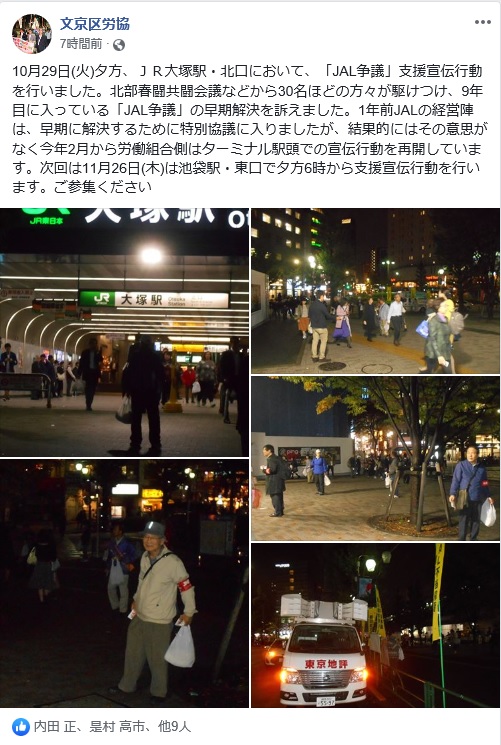 Facebookの実例での発信　8
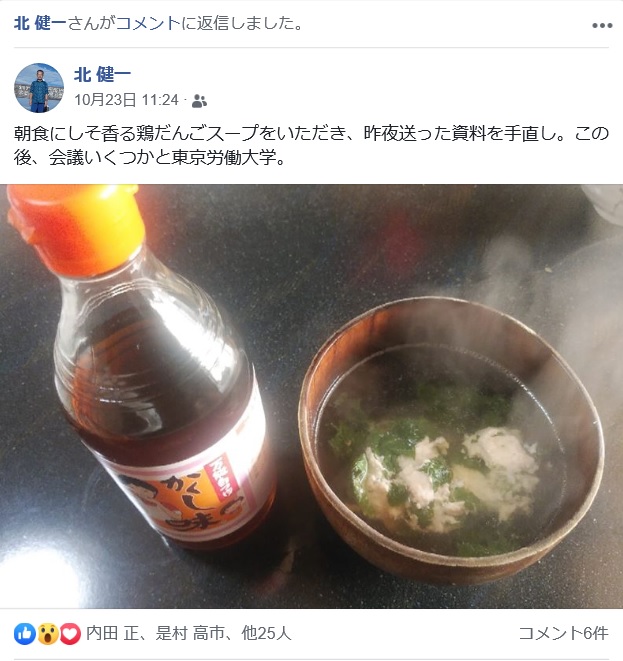 Facebookの実例での発信　9
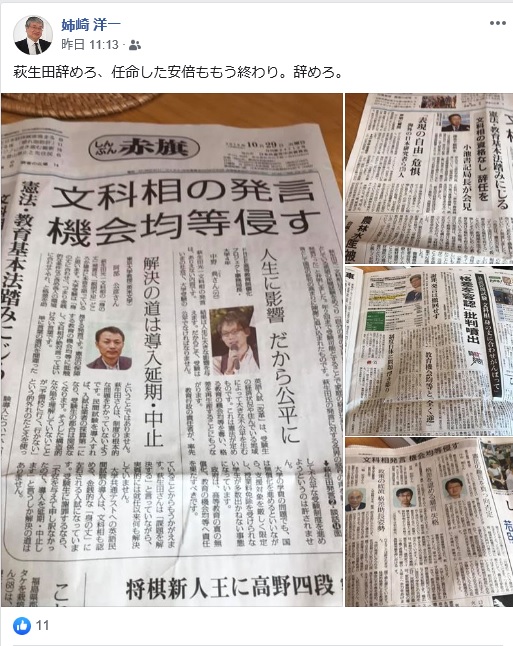 Facebookの実例での発信　10
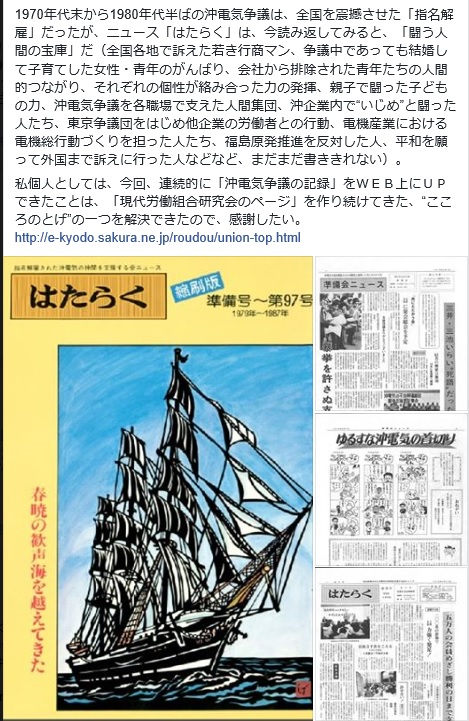 Facebookの実例での発信　11
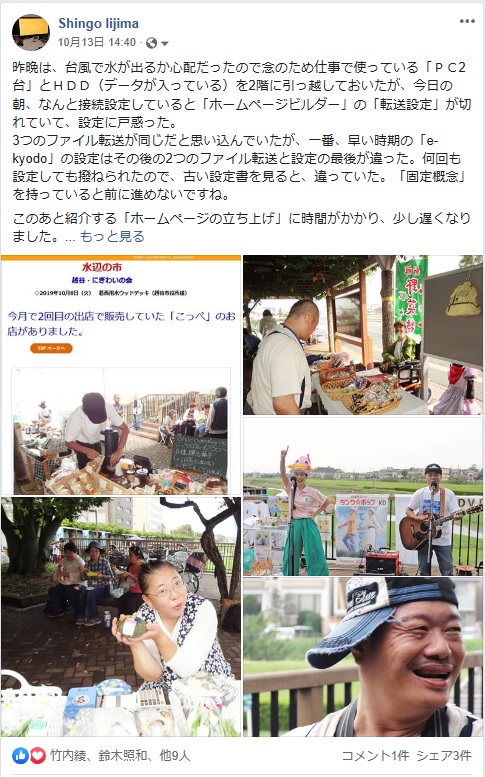 Facebookの実例での発信　12
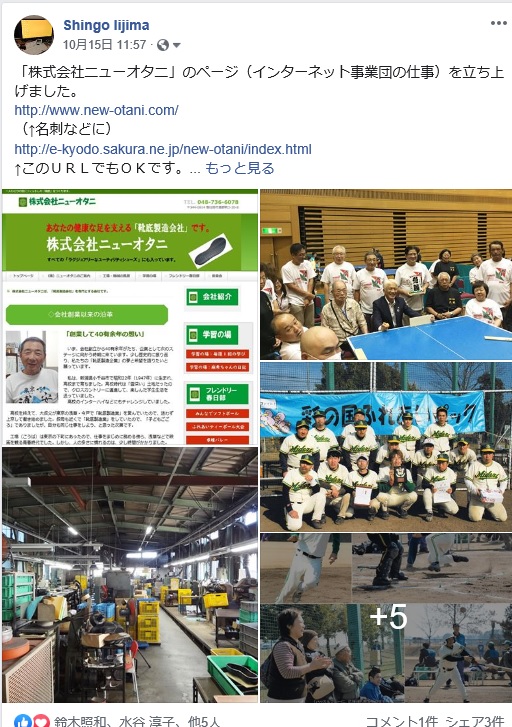 Facebookの実例での発信　13
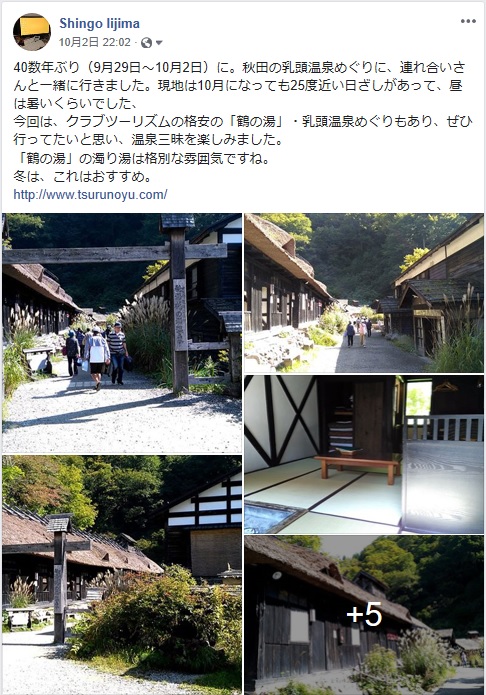